9th annual scientific meeting
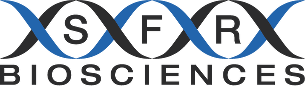 Boost your research with some protein
intake: Multi-scale approaches to protein 
structure and function
June 6, 2016 
Domaine Saint-Joseph
Sainte-Foy-lès-Lyon
External Speakers

Gabriel Waksman 
Institute of Structural and Molecular Biology, London

Jonathan Ewbank
Centre d'Immunologie de 
Marseille-Luminy
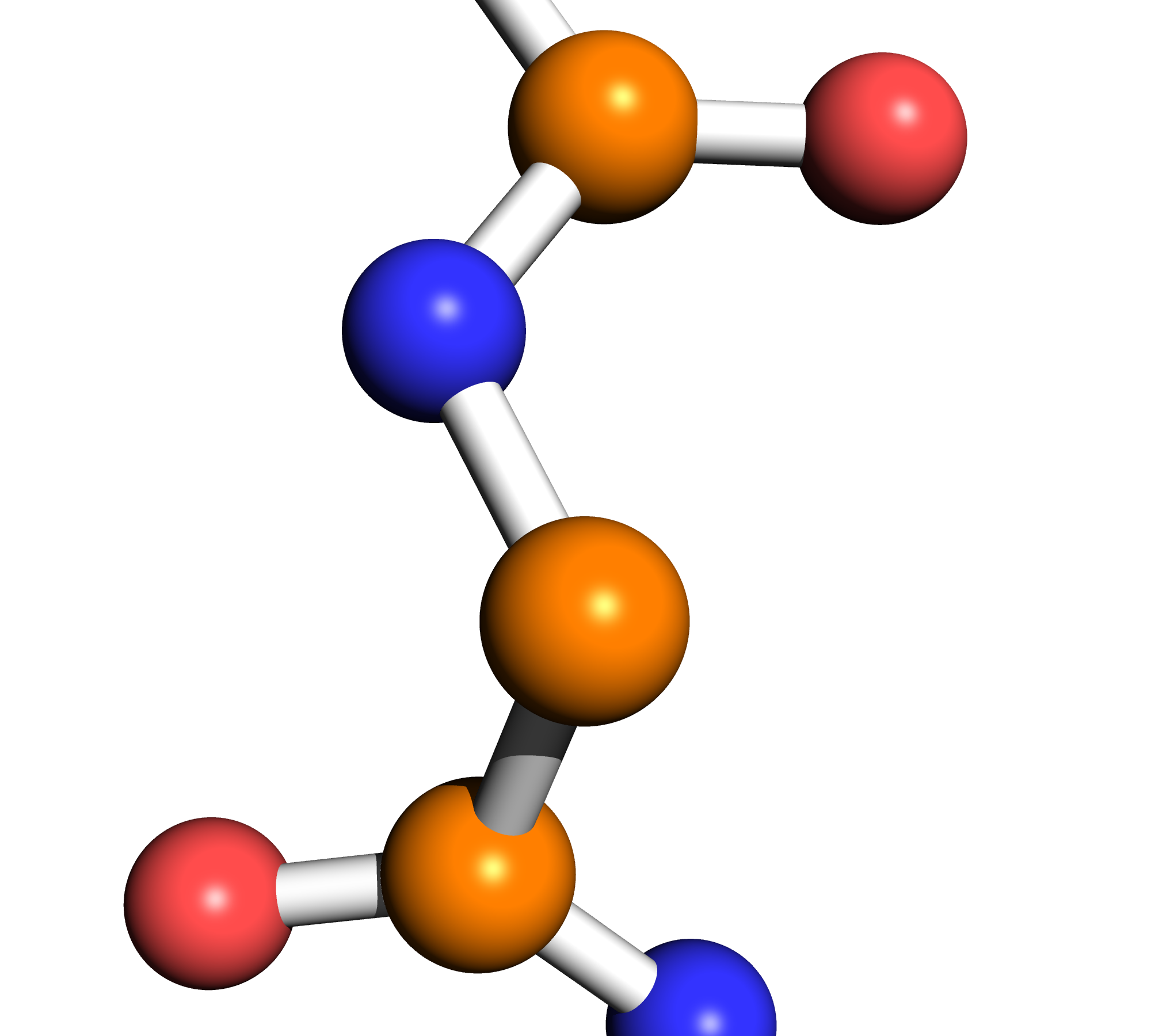 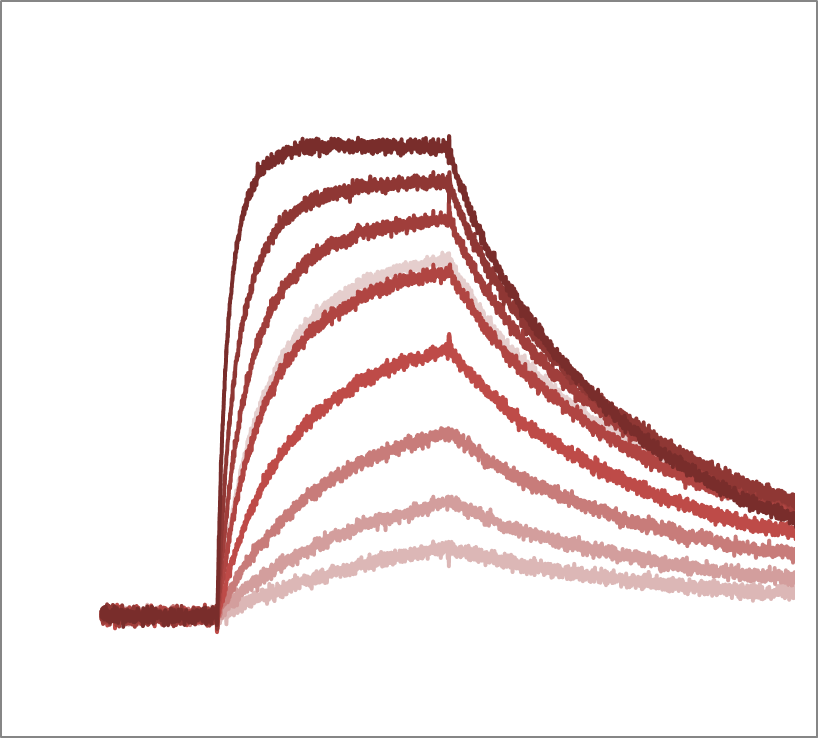 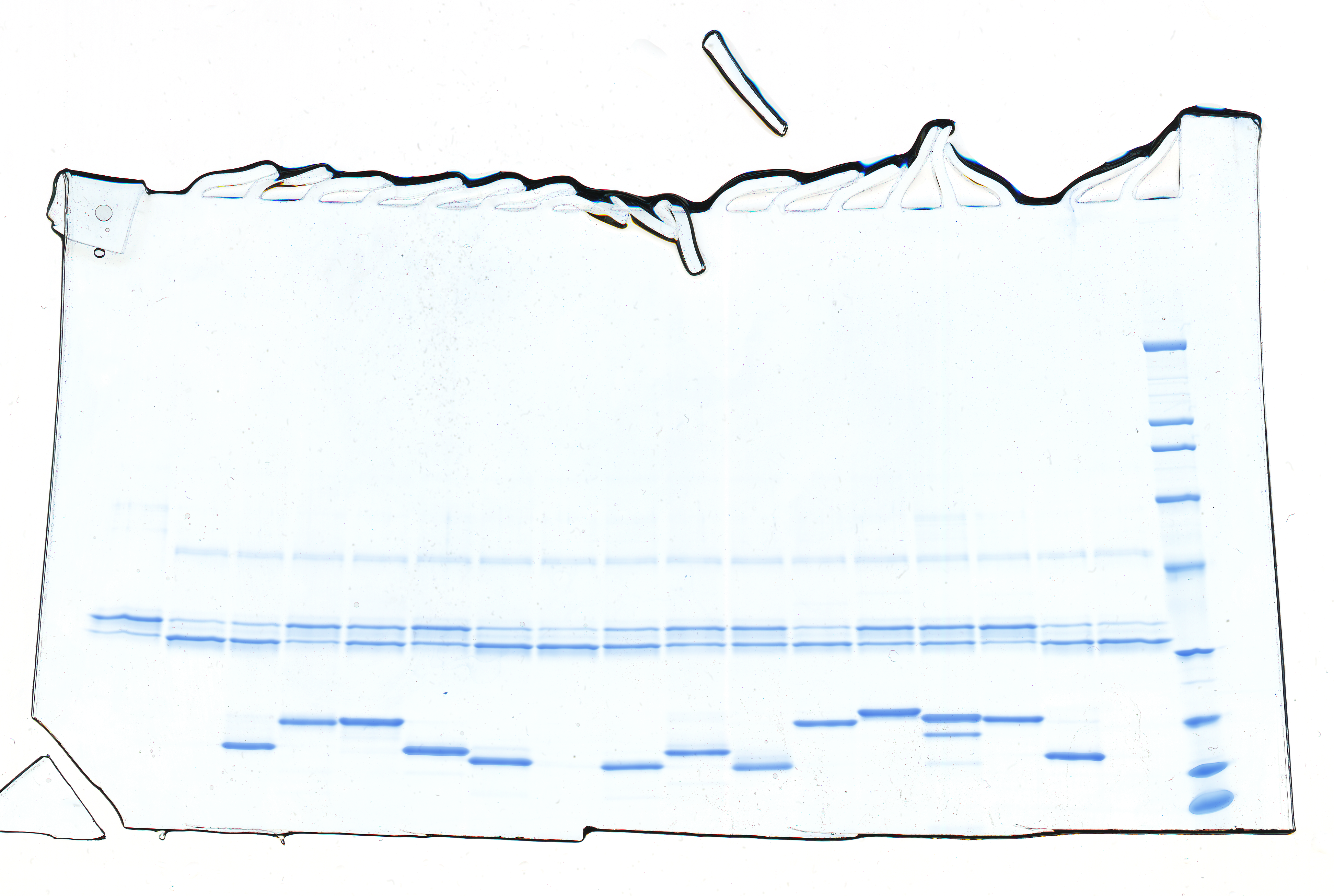 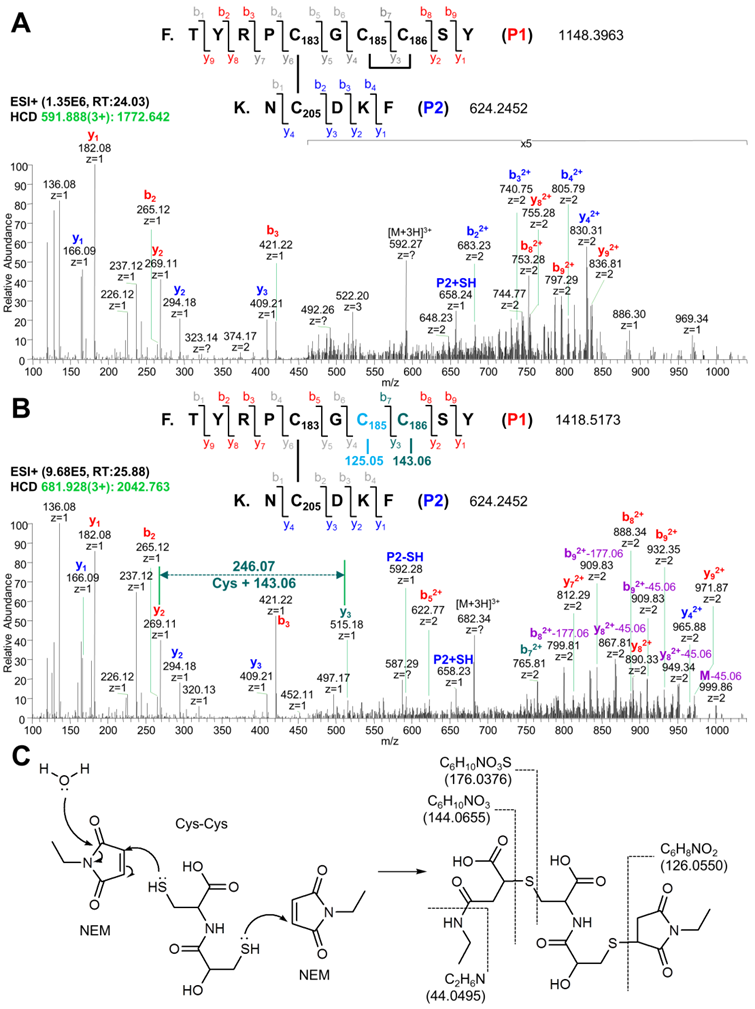 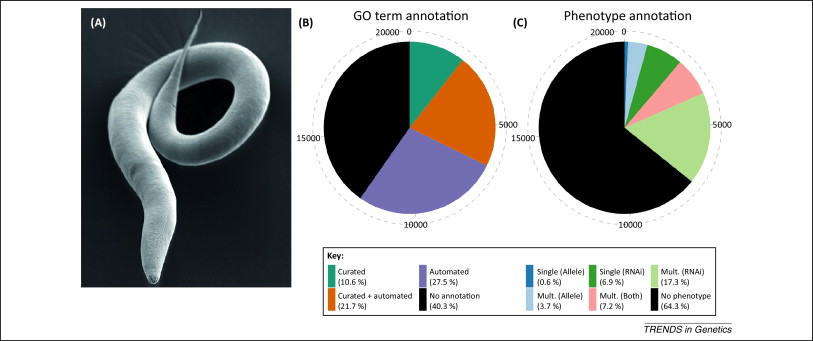 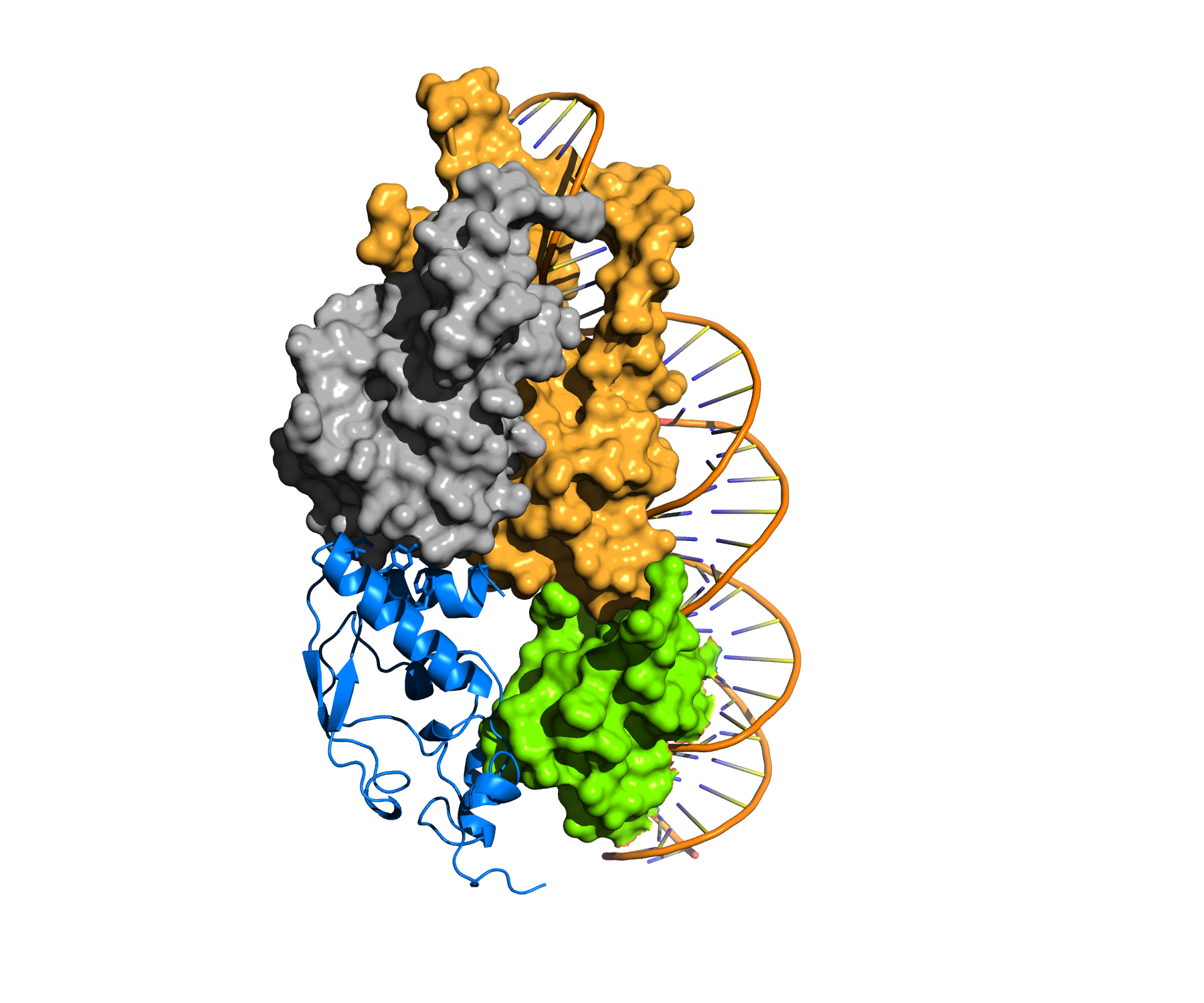 SFR Speakers 

Catherine Moali (LBTI) 
Karine Monier (LJC) 
Charlie Scutt (RDP)
Kiran  Padmanabhan (IGFL) 
Nushin Aghajari MMSB)
Patricia Doublet (CIRI) 
Saw See Hong (IPVC) 
Martin Spichty (LBMC)
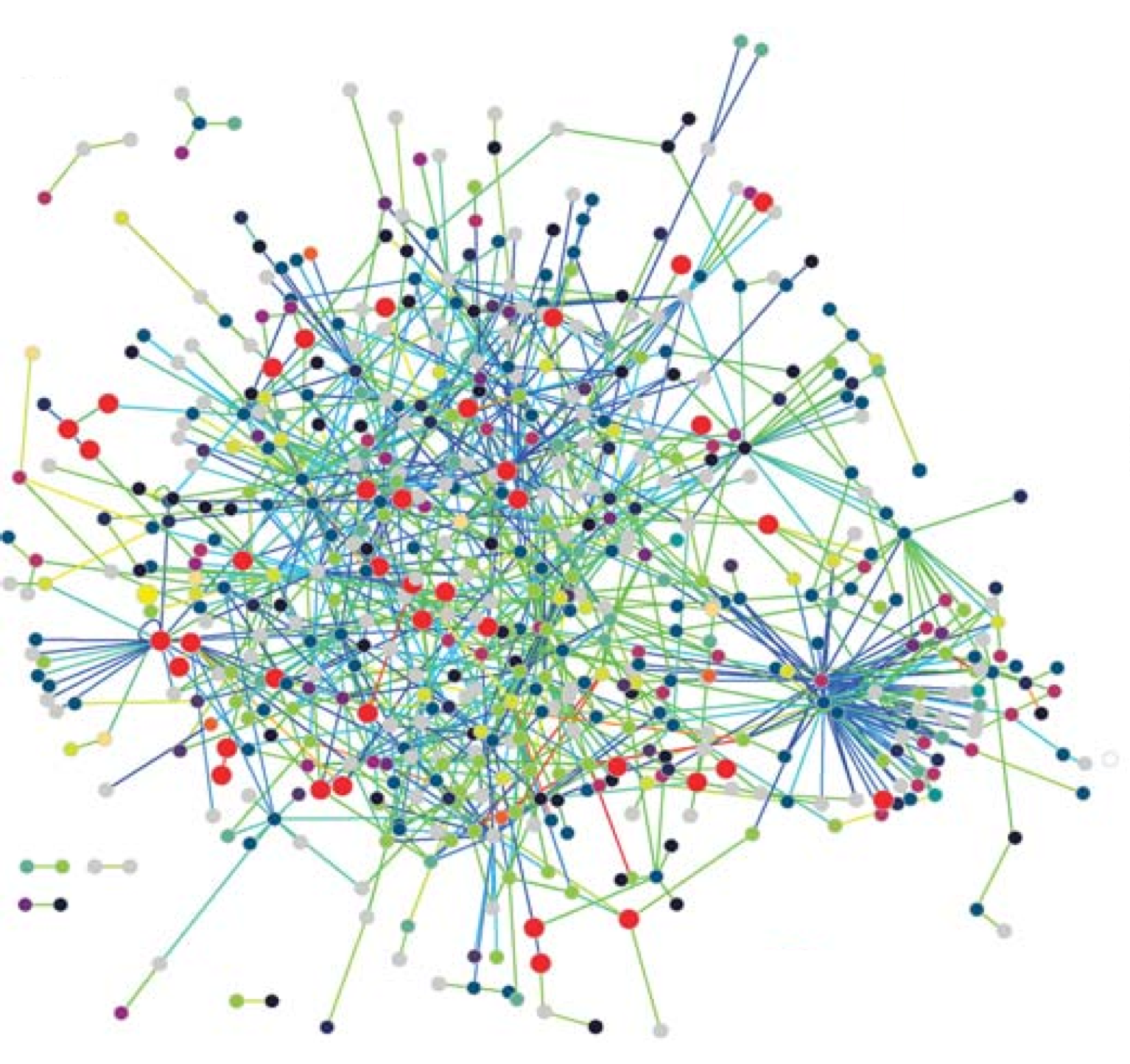 SFR R&D 
Flash presentations
Free registration at: http://www.sfr-biosciences.fr/animation/Colloques/2016
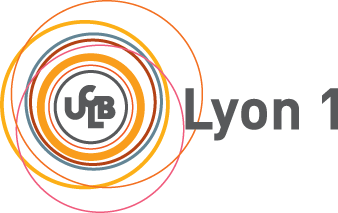 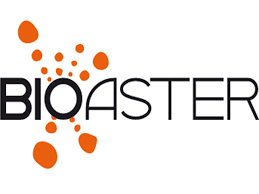 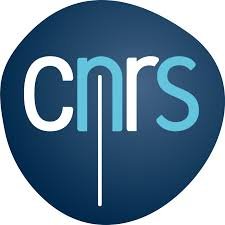 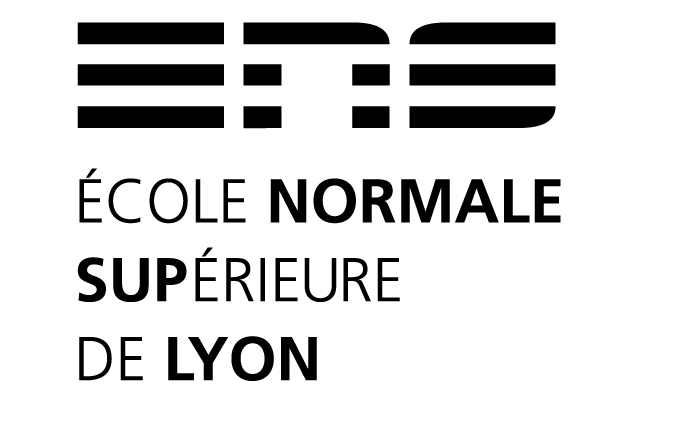 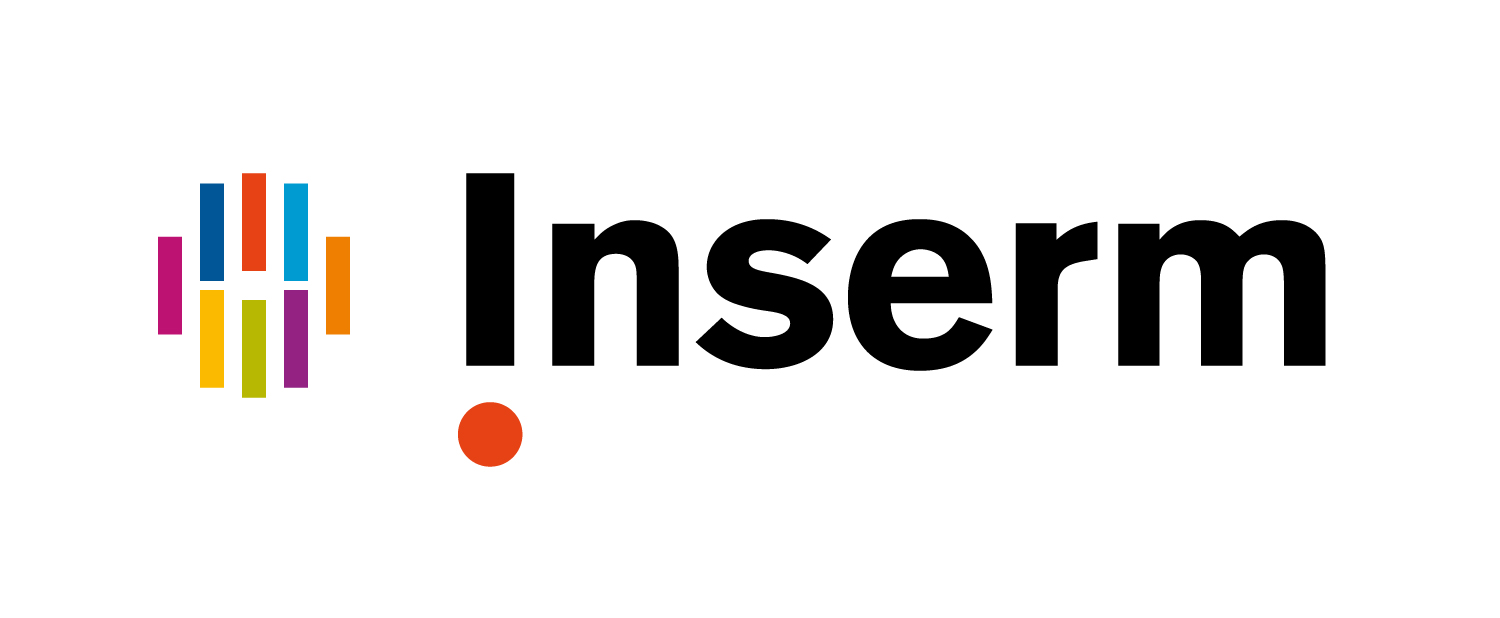